Мой проект.
От Крестьянова Сергея 6 «Д» Школы: 64
Бархатцы отклоненные махровые. 
Я выбрал это растение за его неприхотливость, красоту окраски, за его длительное цветение.
Родиной бархатцев являются горные районы Мексики. В Россию они были завезены из Франции примерно в 18 веке.
Существует множество сортов бархатцев. Я купил семена сорта «Мандарин». Посеял в начале марта. 
Всходы появились на 4 день. Бархатцы отклоненные считаются самыми нетребовательными из всех видов к почвам и температуре выращивания. Они хорошо переносят пересадку в любом возрасте, даже в цветущем состоянии.
Когда появилось несколько настоящих листочков, я отсадил 3 растения в отдельный контейнер. Поливал по мере подсыхания почвы.
Этот сорт образует шаровидный куст высотой 25-30 см. Соцветия махровые размерам 5-6 см. Имеет насыщенный мандариновый окрас. Если убирать увядшие цветки, то цветение может продлиться до первых осенних заморозков. Очень красиво будет смотреться на клумбе, газоне, можно посадить на балконе.
22.03.2020
03.05.2020
17.05.2020
24.05.2020
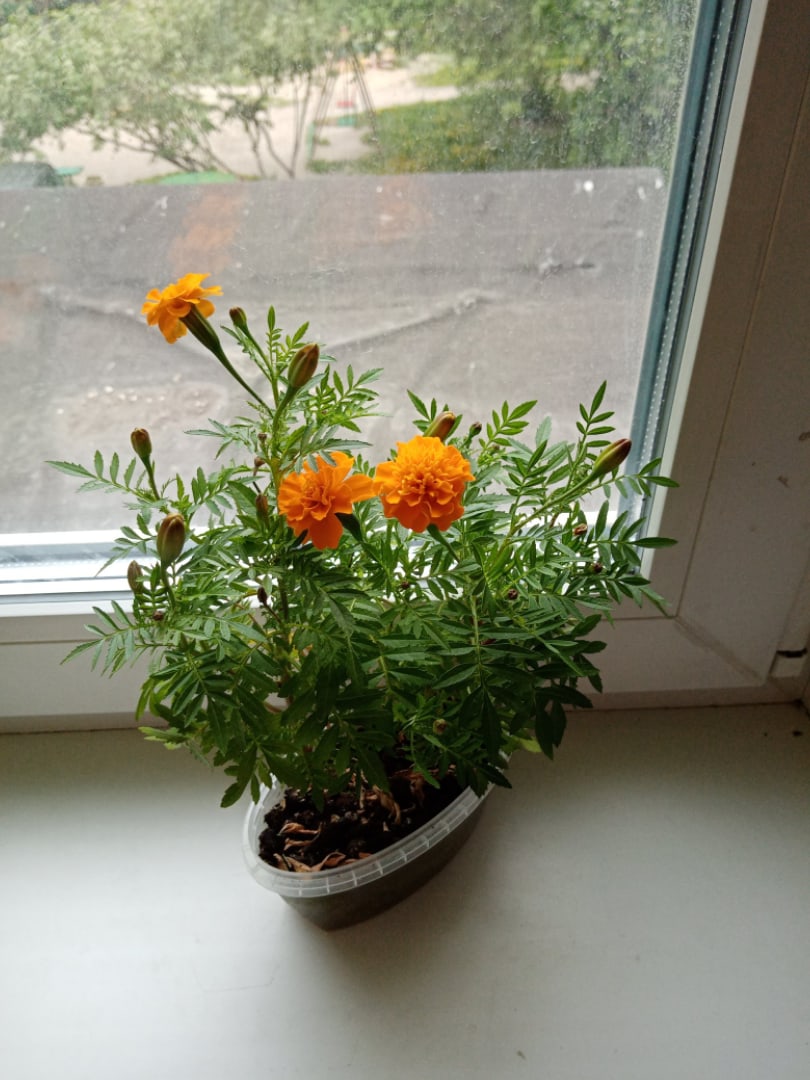